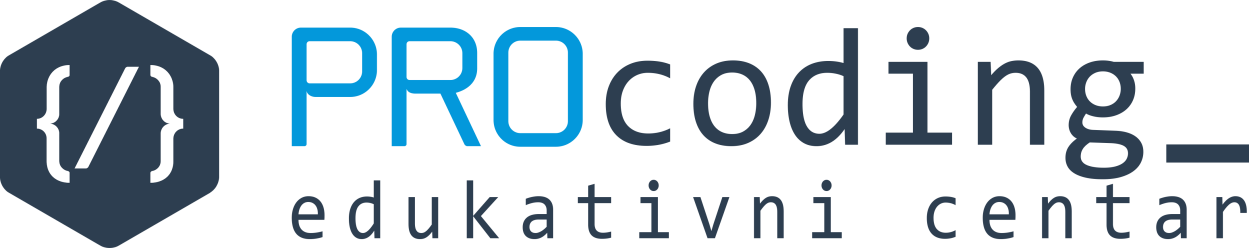 Besplatan kurs Python-a za učenike Novog Pazara, Raške, Sjenice i Tutina
10/25/2020
Nastavnik Informatike i računarstva dipl.ing. Sead Gicić
1
Sva pitanja na mail:sejonp2708@gmail.com
Pratite našu stranicu:
https://www.procoding.rs/besplatan-kurs-python-za-ucenike/
10/25/2020
Nastavnik Informatike i računarstva dipl.ing. Sead Gicić
2
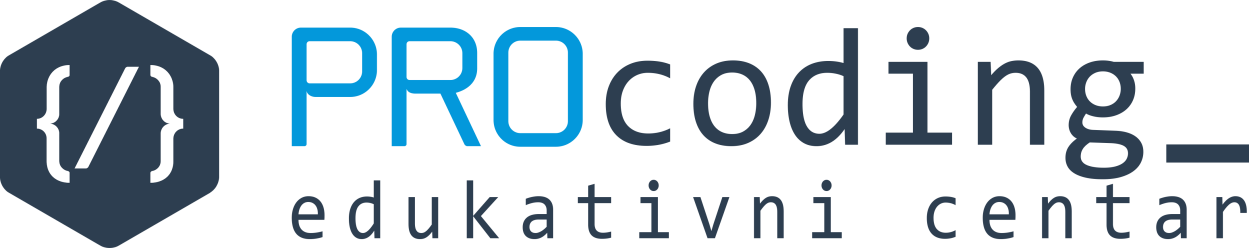 9. ČAS
10/25/2020
Nastavnik Informatike i računarstva dipl.ing. Sead Gicić
3
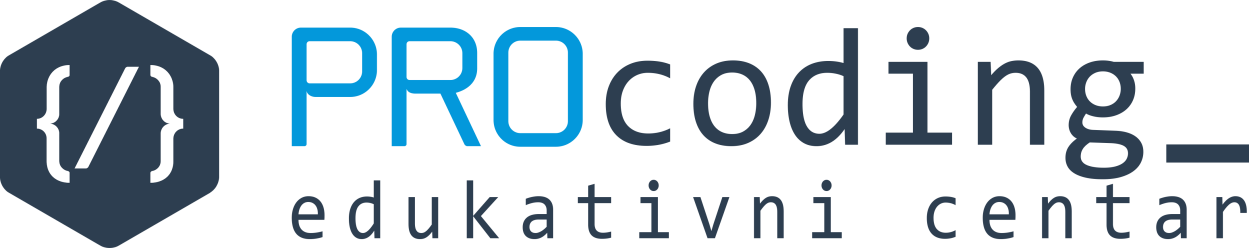 Plan gradiva
1. instalacija Python-a, 
2. interfejs IDLE, 
3. tipovi promenljivih, 
4. aritmetičke operacije, 
5. rad sa stringovima
6. celi i realni brojevi i deljenje,
7. grananje, 
8. petlja FOR 
9. petlja WHILE, 
10.liste, 
11.rečnici
10/25/2020
Nastavnik Informatike i računarstva dipl.ing. Sead Gicić
4
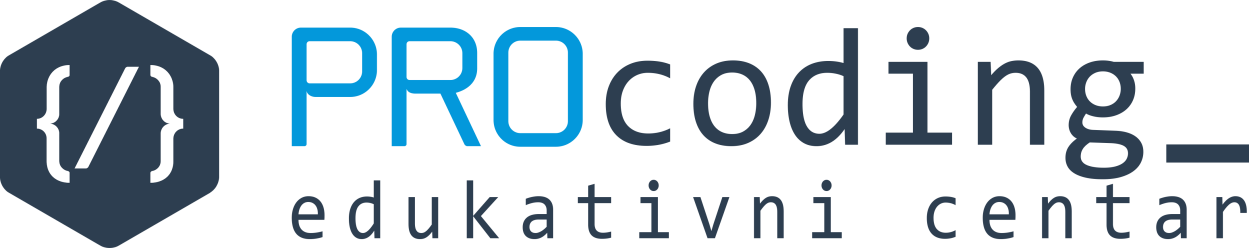 PETLJA FOR
print(“Zdravo”)
print(“Zdravo”) 
print(“Zdravo”)
print(“Zdravo”)
print(“Zdravo”)
-----------------------------------------------
for i in range(5):                                # ponovi 5 puta:
	print(“Zdravo”)
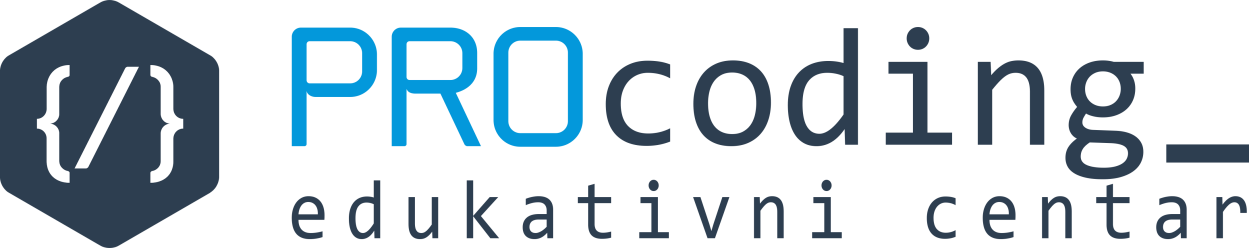 for i in range(1,11,2):    #  1 je početna vrednost, 
 	print(i)                   # 11 je krajnja vrednost +1 
                                           # 2 je korak u ponavljanju
1
3
5
7
9
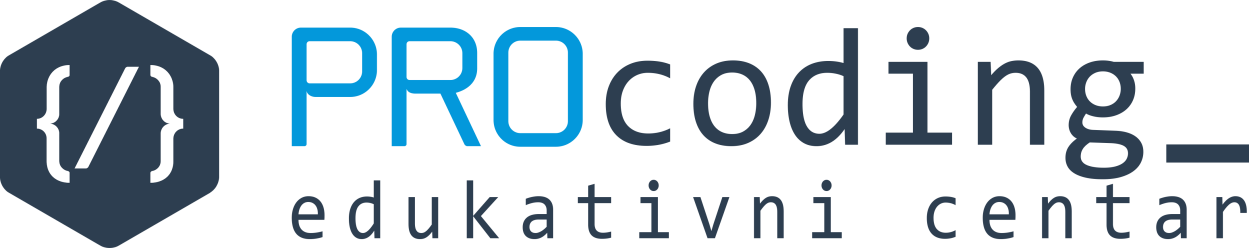 Zadatak br. 1
          Napisati program koji od korisnika traži da unese neku reč i neko slovo, pa zatim proverava da li napisana reč ima traženo slovo.

rec=input("UNESI REC: ")
slovo=input("UNESI SLOVO: ")
indeks=rec.find(slovo)
print(indeks)
if(indeks>=0):
    print("IMA OVO SLOVO")
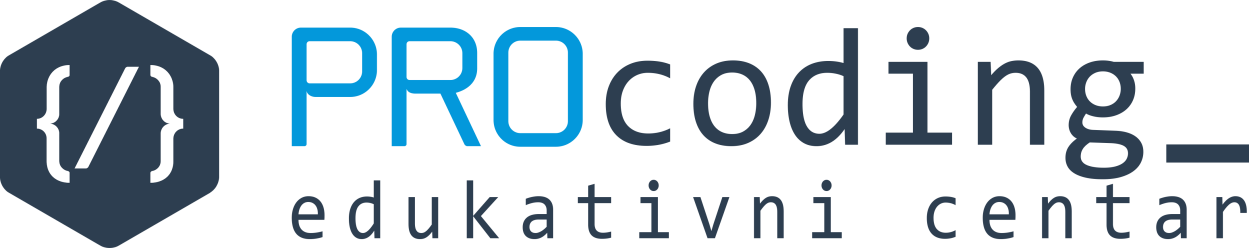 Zadatak br. 2
Napisati program koji će prikazati neko ime u obrnutom redosledu slova.

ime=input("Unesi ime:")
broj_karaktera=len(ime)
print("Sad stampamo naopako: ")
for i in range((broj_karaktera-1),-1,-1):
    print(ime[i])
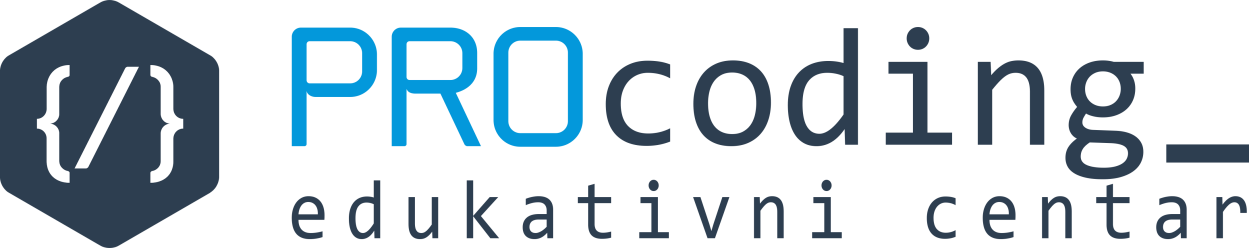 Zadatak br. 3
Napisati program koji će izračunati sumu brojeva od 1 do 100.

s=0
for i in range(1,101):
    s=s+i
print("Suma je: ",s)
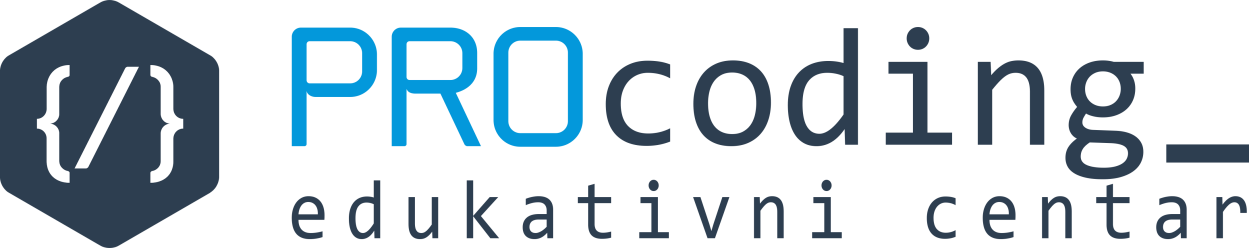 Zadatak br. 4
Napisati program koji će izračunati proizvod parnih brojeva koji su deljivi sa 4 a nalaze se u opsegu od 1 do 10.

p=1
for i in range(2,11,2):
    if i%4==0:
        print(i)
        p=p*i
print("Proizvod:",p)
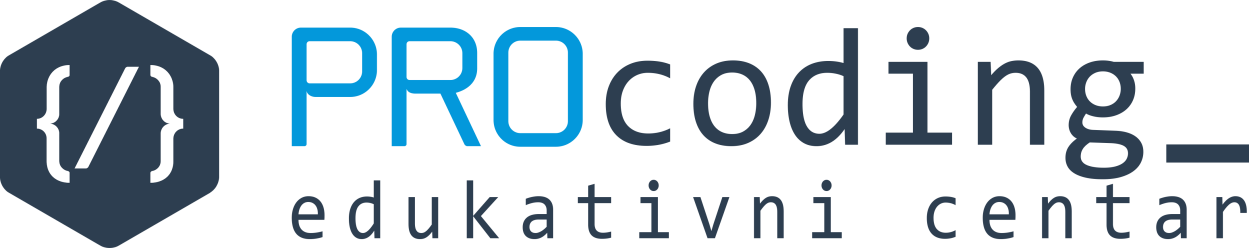 while [uslov]:
naredba

(sve dok je ispunjen uslov, petlja će ponavljati naredbu)

while [uslov]:
naredba 1
naredba 2
.
.
naredba n
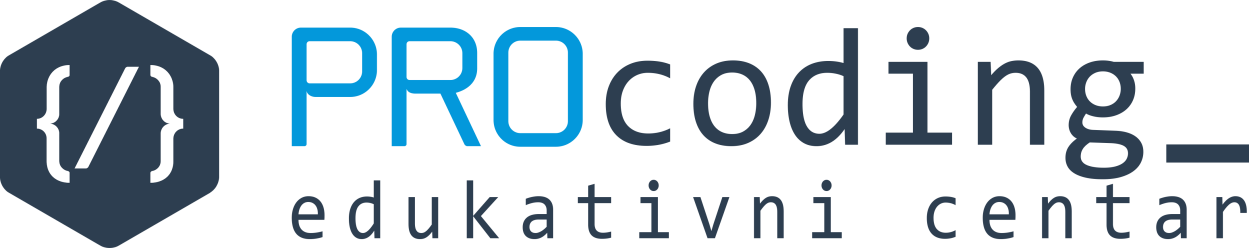 Zadatak br. 5
Napisati program koji će pet puta prikazati tekst „Naučiću da programiram u Pajtonu“

i=1
while (i<=5):
    print("UCIM PYTHON")
    i=i+1
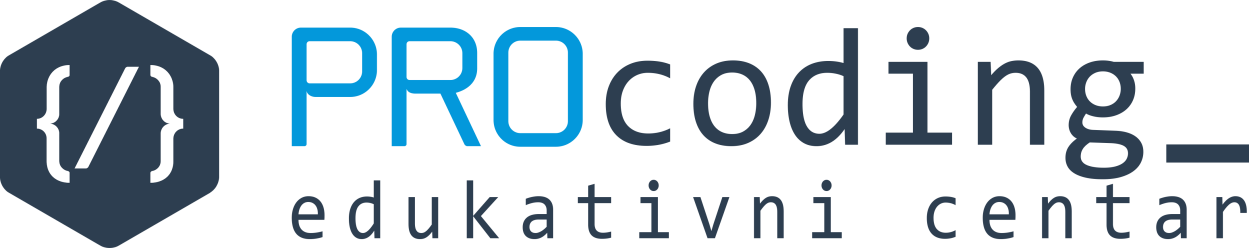 Zadatak br. 6
Napisati program koji će prikazati brojeve od 4 do 20.

i=4
while(i<=20):
    print(i)
    i+=1
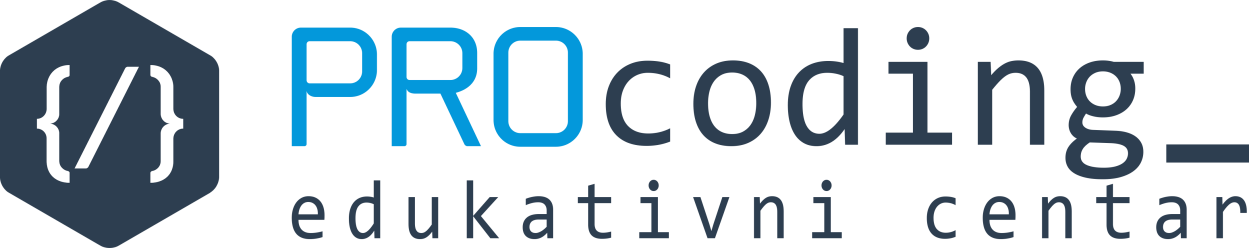 Zadatak br. 7
Napisati program koji će prikazati svaki drugi broj od 3 do 50.

i=3
while(i<=50):
    print(i)
    i+=2
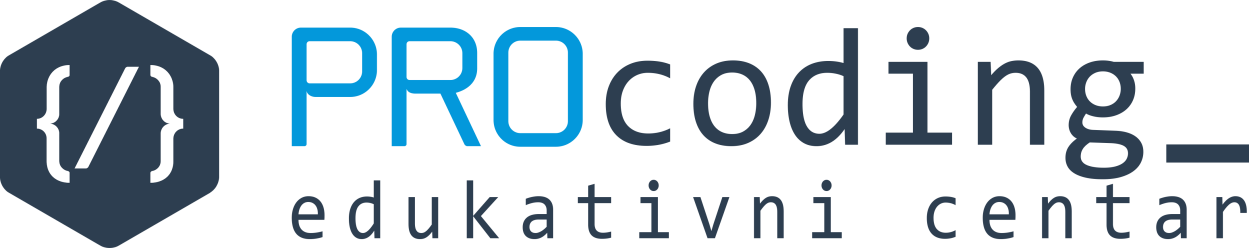 Zadatak br. 8
Napisati program koji će prikazati samo brojeve koji su deljivi sa 5 u opsegu od 3 do 60 (uključujući 60).

i=3
while (i<=60):
    if i%5==0:
        print(i)
    i+=1
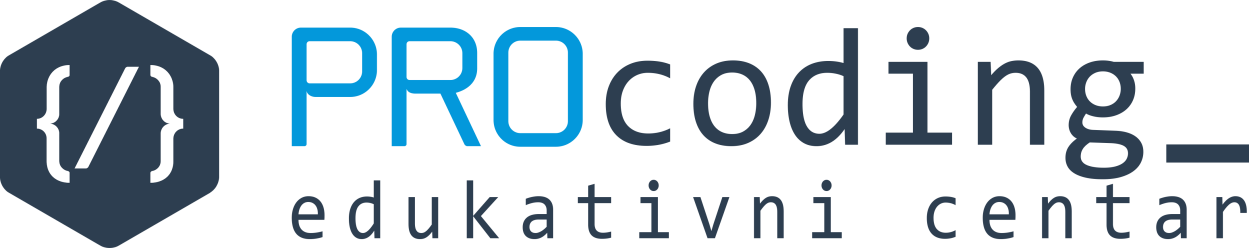 Zadatak br. 9
Napisati program koji će izračunati sumu brojeva od 1 do 10.

s=0
i=1
while(i<=10):
    print(i)
    s=s+i
    i=i+1

print("Suma je:",s)
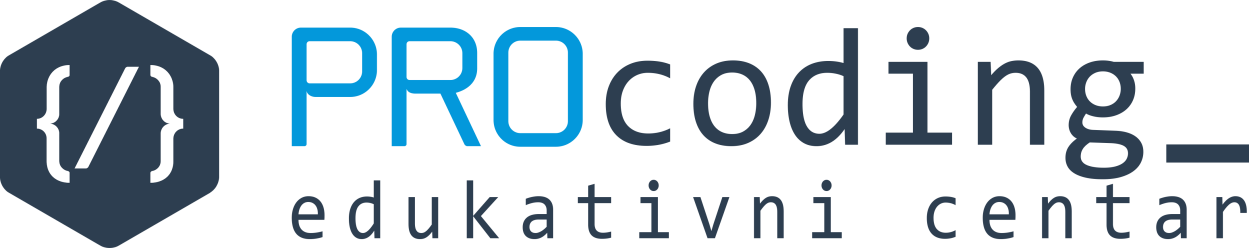 Zadatak br. 10
Napisati program koji će izračunati proizvod parnih brojeva koji su deljivi sa 3 a nalaze se u opsegu od 4 do 50.
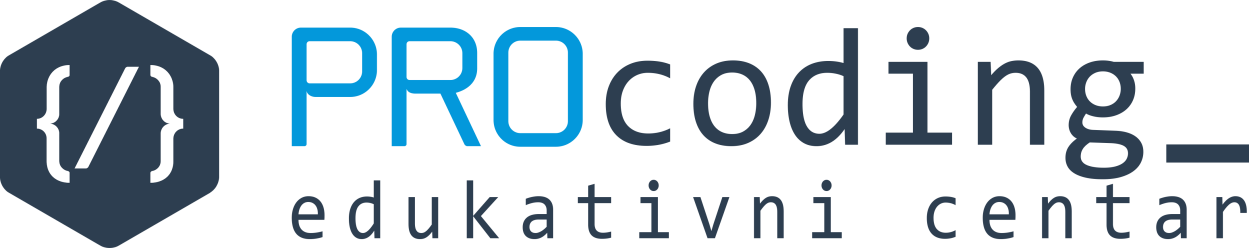 Zadatak br.  11
Napisati program koji će izračunati srednju vrednost 3 slučajna broja (uraditi na 2 načina: za cele i za realne brojeve).